Управление Федеральной антимонопольной службы по Тюменской области
Антимонопольный контроль: практика выявления и пресечения 
нарушений Закона о защите конкуренции за 2016 год 

Заместитель руководителя Тюменского УФАС России
Д.А. Полухин
Злоупотребление доминирующим положением
Рассмотрено 332 заявления (увеличилось на 25%)
70% - обращения физических лиц
30-40% - жалобы на поставщиков тепла и электроэнергии
47% - жалобы на субъектов естественной монополии (газ, электроэнергия)
Выдано 3 предупреждения о прекращении действий, содержащих признаки нарушения антимонопольного законодательства
Навязывание невыгодных условий договора
Необоснованный отказ от заключения договора
Создание дискриминационных условий
2
2
2
2
2
2
2
2
2
2
2
Злоупотребление доминирующим положением
Вынесено 8 решений о наличии факта злоупотребления доминирующим положением
5 нарушений СЕМ (передача электроэнергии, водоснабжение и водоотведение, железнодорожный транспорт)
3 нарушения поставщиками услуг управления многоквартирными домами, услуг по захоронению бытовых отходов, финансовых услуг
Наиболее часто встречается нарушение СЕМ установленного нормативными правовыми актами порядка ценообразования
возмездное оказание услуг в отсутствие утвержденного в установленном порядке тарифа
завышение/занижение утвержденного тарифа
иные действия
3
3
3
3
3
3
3
3
3
3
3
Злоупотребление доминирующим положением
Дело АО «Золотые луга»
Суть нарушения: молокоперерабатывающий комбинат (АО «Золотые луга»), доминируя на рынке в качестве покупателя молочного сырья, при установлении закупочных цен создавал дискриминационные условия для поставщиков сырья, что приводило к ограничению конкуренции на рынке закупки сырого молока и к ущемлению интересов сельхозпроизводителей.
В результате исполнения предписания закупочная политика предприятия приведена в соответствие с требованиями АМЗ, т.е. установлен справедливый порядок формирования закупочных цен, исключающий дискриминацию сельхозпроизводителей, обеспечиваются равные для всех условия продажи товара и условия доступа на товарный рынок.
4
Антиконкурентные соглашения
Вынесено 5 решений о наличии факта заключения антиконкурентных соглашений между хозяйствующими субъектами
4 – сговоры на торгах
1 – иное антиконкурентное соглашение
Товарные рынки, на которых выявлены сговоры на торгах
здравоохранение (в т.ч. поставка медицинского оборудования, изделий медицинского назначения, расходных материалов)
строительный комплекс (в т.ч. проектно-изыскательные, строительно-монтажные работы)
поставка техники и оборудования
охранные услуги
5
5
5
5
5
5
5
5
5
5
5
Антиконкурентные соглашения
Дело Росгосстрах

Суть дела: ПАО «Росгосстрах» и оператор ТО ТС ИП Пономарев заключили антиконкурентное соглашение, в рамках которого Росгосстрах навязывал страхователям заключение договора ТО ТС, а также договора на диагностику АКБ. Наличие такого соглашения позволило ИП Пономареву занять доминирующее положение на рынке услуг ТО ТС
6
Контроль торговой деятельности
В 2016 году вступили в силу поправки в Закон о торговле

5 проверок сайтов субъектов торговой деятельности

привлечено к административной ответственности:

3 торговые сети 

2 поставщика товаров
7
Контроль торговой деятельности
В 2017 году на основании поручения Правительства РФ проведены проверки крупнейших торговых сетей «Лента», «Ашан», «Перекресток», «Окей», «Метро», «Монетка», «Магнит»,  «Дикси».
 
Проверено более 200 договоров с местными поставщиками

Проведен опрос крупнейших поставщиков

Выявлены нарушения, принимаются меры по привлечению к ответственности
8
СПАСИБО ЗА ВНИМАНИЕ!
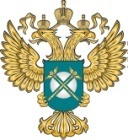 www.tyumen.fas.gov.ru